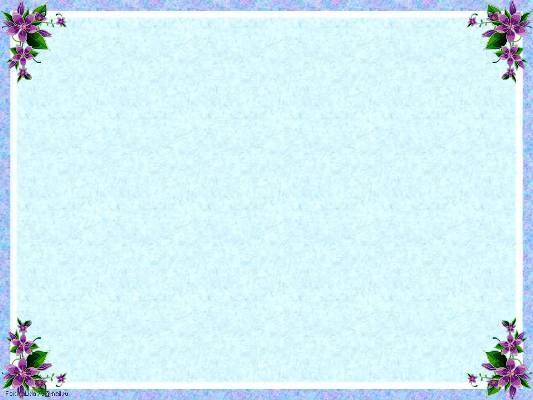 Карликовый пудель
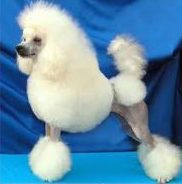 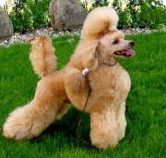 [Speaker Notes: Карликовый пудель]
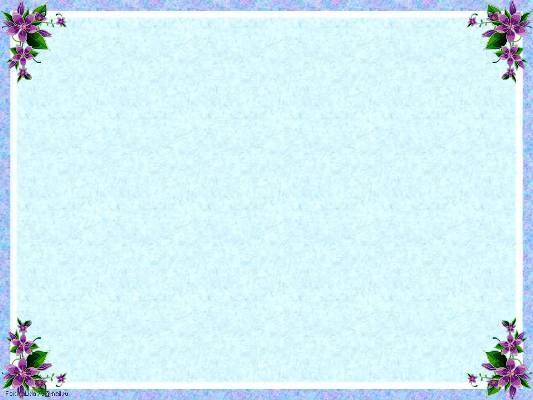 Померанский шпиц
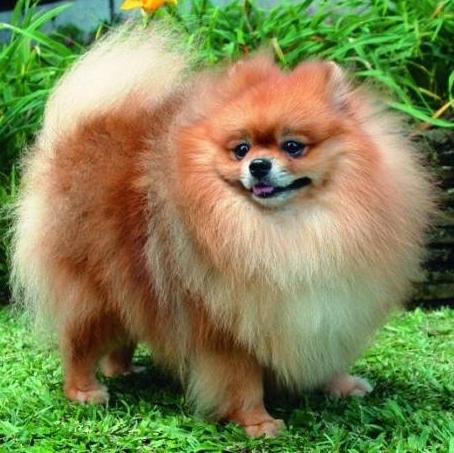 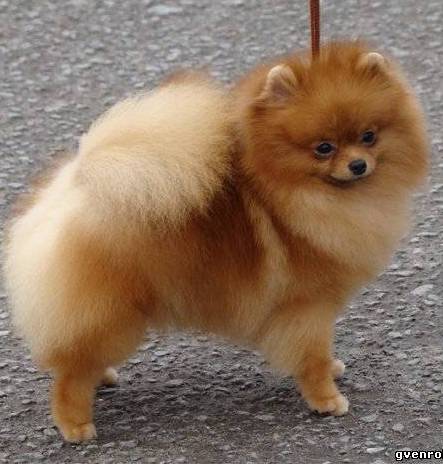 [Speaker Notes: Карликовый пудель]
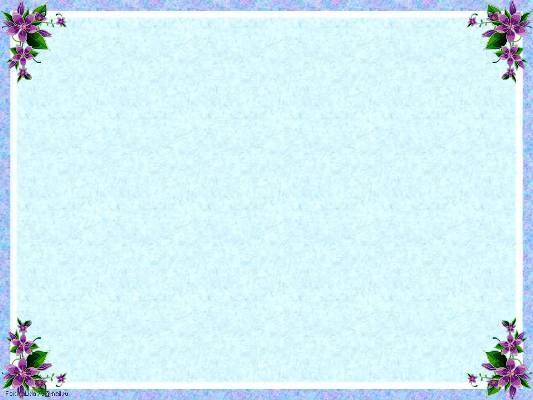 Йоркширский терьер
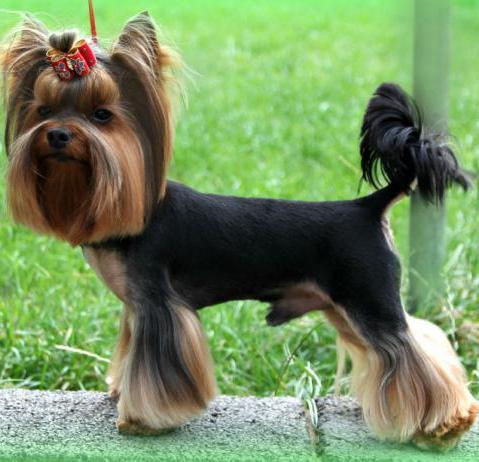 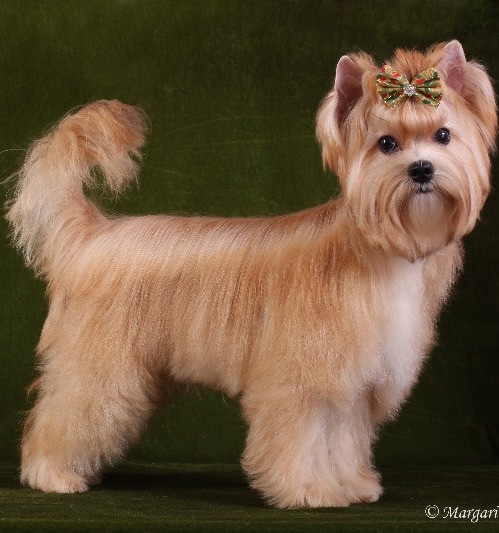 [Speaker Notes: Карликовый пудель]
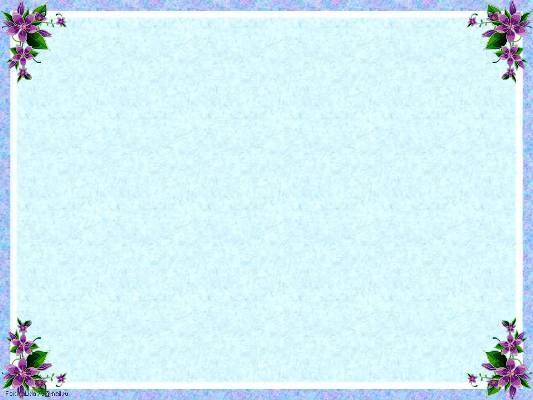 Мальтийская болонка
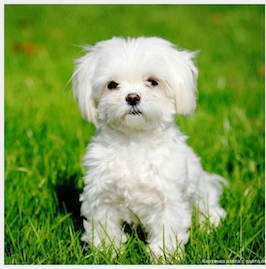 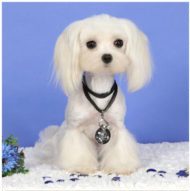 [Speaker Notes: Карликовый пудель]
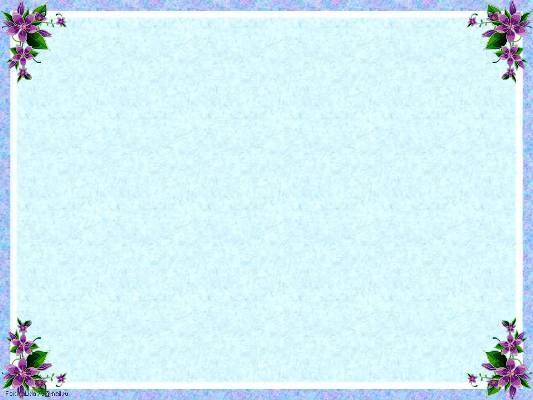 Используемые ресурсы:
http://hidogs.ru/wp-content/uploads/2016/09/bolonki.jpg     Болонка
http://hidogs.ru/wp-content/uploads/2016/08/pudel12-390x390.jpg      Пудель
http://goldbenilux.ru/assets/galleries/7/original/IMG_2122.JPG    Терьер
http://edikst.ru/misc/i/gallery/25881/857437.jpg    Терьер
http://boombob.ru/img/picture/Jun/17/dc6abbfc4041302c3dea21a5149f3efa/3.jpg     Шпиц
http://animalsfoto.com/photo/3d/3d2f58db0b7c86ee379d0dbe6539ef33.jpg    Шпиц
[Speaker Notes: Карликовый пудель]